202X
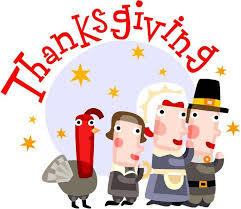 感恩节习俗
Chinese  companies  will no longer remain in the hard stage and they are also promoting a culture Chinese  companies  will no longer remain 
in the hard stage and they are also promoting a culture
汇报人：xiazaii   时间：202X年XX月
目录
DIRECTORY
01
02
03
04
单击此处添加文字模板
单击此处添加文字模板
单击此处添加文字模板
单击此处添加文字模板
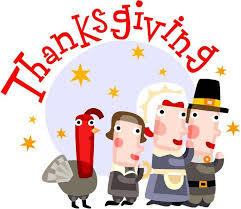 01
Part One
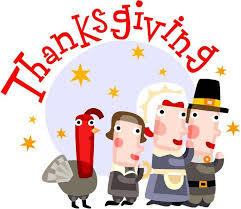 请输入你的标题
点击添加小标题
LOGO
您的内容打在这里，或者通过复制您的文本后，在此框中选择粘贴，并选择只保留文字。您的内容打在这里，或者通过复制您的文本后，在此框中选择粘贴，并选择只保留文字。
您的内容打在这里，或者通过复制您的文本后，在此框中选择粘贴，并选择只保留文字。您的内容打在这里，或者通过复制您的文本后，在此框中选择粘贴，并选择只保留文字。
点击添加小标题
LOGO
单击编辑标题
单击此处可编辑内容根据您的需要自由拉伸文本框大小
单击编辑标题
关键词
关键词
单击此处可编辑内容根据您的需要自由拉伸文本框大小
单击编辑标题
关键词
关键词
单击此处可编辑内容根据您的需要自由拉伸文本框大小
单击编辑标题
单击此处可编辑内容根据您的需要自由拉伸文本框大小
点击添加小标题
LOGO
添加小标题
添加小标题
在这里输入你的内容，或者通过复制粘贴你的文本。在这里输入你的内容，或者通过复制粘贴你的文本。
在这里输入你的内容，或者通过复制粘贴你的文本。在这里输入你的内容，或者通过复制粘贴你的文本。
添加小标题
添加小标题
在这里输入你的内容，或者通过复制粘贴你的文本。在这里输入你的内容，或者通过复制粘贴你的文本。
在这里输入你的内容，或者通过复制粘贴你的文本。在这里输入你的内容，或者通过复制粘贴你的文本。
点击添加小标题
LOGO
添加小标题
添加小标题
添加小标题
添加小标题
点击输入简要文字内容，概括精炼言简意赅的说明分项内容。
点击输入简要文字内容，概括精炼言简意赅的说明分项内容。
点击输入简要文字内容，概括精炼言简意赅的说明分项内容。
点击输入简要文字内容，概括精炼言简意赅的说明分项内容。
添加小标题
添加小标题
添加小标题
添加小标题
点击添加小标题
LOGO
添加小标题
添加小标题
添加小标题
点击输入简要文字内容，概括精炼言简意赅的说明分项内容。
点击输入简要文字内容，概括精炼言简意赅的说明分项内容。
点击输入简要文字内容，概括精炼言简意赅的说明分项内容。
02
添加小标题
点击输入简要文字内容，概括精炼言简意赅的说明分项内容。
03
01
04
02
Part TWO
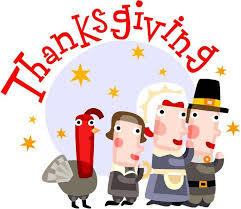 请输入你的标题
点击添加小标题
LOGO
点击输入简要文字内容，概括精炼言简意赅的说明分项内容。点击输入简要文字内容，概括精炼言简意赅的说明分项内容。点击输入简要文字内容，概括精炼言简意赅的说明分项内容。点击输入简要文字内容，概括精炼言简意赅的说明分项内容。
标题
标题
标题
点击添加小标题
LOGO
输入文字点击输入文字点击输入文字点击输入文字点击输入文字点击输入文字点击输入文字点击输入文字点击输入文字点击输入文字
02
输入文字点击输入文字点击输入文字点击输入文字点击输入文字点击输入文字点击输入文字点击输入文字点击输入文字点击输入文字
01
单击
  添加
  标题
单击添    加标题
单击添加标题
单击
  添加
  标题
输入文字点击输入文字点击输入文字点击输入文字点击输入文字点击输入文字点击输入文字点击输入文字点击输入文字点击输入文字
输入文字点击输入文字点击输入文字点击输入文字点击输入文字点击输入文字点击输入文字点击输入文字点击输入文字点击输入文字
03
04
点击添加小标题
LOGO
添加小标题
添加小标题
添加小标题
点击输入简要文字内容，概括精炼言简意赅的说明分项内容。点击输入简要文字内容，概括精炼言简意赅的说明分项内容。
点击输入简要文字内容，概括精炼言简意赅的说明分项内容。点击输入简要文字内容，概括精炼言简意赅的说明分项内容。
点击输入简要文字内容，概括精炼言简意赅的说明分项内容。点击输入简要文字内容，概括精炼言简意赅的说明分项内容。
点击添加小标题
LOGO
45%
随着计算机技术发展印刷技术的进步，平面设计在视觉感观领域的表现和应用也越来越丰富。
01
02
03
随着计算机技术发展印刷技术的进步，平面设计在视觉感观领域的表现和应用也越来越丰富。
随着计算机技术发展印刷技术的进步，平面设计在视觉感观领域的表现和应用也越来越丰富。
68%
75%
03
Part THERE
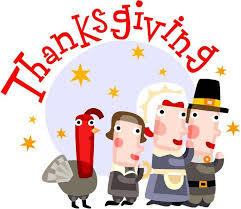 请输入你的标题
点击添加小标题
LOGO
添加标题内容
详写内容……点击输入本栏的具体文字，简明扼要的说明分项内容，此为概念图解，请根据您的具体内容酌情修改
添加标题内容
01
详写内容……点击输入本栏的具体文字，简明扼要的说明分项内容，此为概念图解，请根据您的具体内容酌情修改
添加标题内容
详写内容……点击输入本栏的具体文字，简明扼要的说明分项内容，此为概念图解，请根据您的具体内容酌情修改
02
05
点击添加标题内容
添加标题内容
详写内容……点击输入本栏的具体文字，简明扼要的说明分项内容，此为概念图解，请根据您的具体内容酌情修改
03
04
添加标题内容
详写内容……点击输入本栏的具体文字，简明扼要的说明分项内容，此为概念图解，请根据您的具体内容酌情修改
点击添加小标题
LOGO
添加标题
添加标题
添加标题
添加标题
添加标题
添加标题
此处添加详细文本描述，建议与标题相关并符合整体语言风格，语言描述尽量简洁生动。
此处添加详细文本描述，建议与标题相关并符合整体语言风格，语言描述尽量简洁生动。
此处添加详细文本描述，建议与标题相关并符合整体语言风格，语言描述尽量简洁生动。
此处添加详细文本描述，建议与标题相关并符合飞地方分整体语言风格
此处添加详细文本描述，建议与标题相关并符哈哈哈等等合整体语言风格
此处添加详细文本描述，建议与标题相关并符合整体语言风格，语言描述尽量简洁生动。
点击添加小标题
LOGO
单击编辑标题
单击此处可编辑内容根据您的需要自由拉伸文本框大小
10%
90%
单击编辑标题
90%
单击此处可编辑内容根据您的需要自由拉伸文本框大小
单击编辑标题
40%
单击此处可编辑内容根据您的需要自由拉伸文本框大小
85%
单击编辑标题
单击此处可编辑内容根据您的需要自由拉伸文本框大小
点击添加小标题
LOGO
添加小标题
添加小标题
添加小标题
添加小标题
添加小标题
点击输入简要文字内容，概括精炼言简意赅的说明分项内容。
点击输入简要文字内容，概括精炼言简意赅的说明分项内容。
点击输入简要文字内容，概括精炼言简意赅的说明分项内容。
点击输入简要文字内容，概括精炼言简意赅的说明分项内容。
点击输入简要文字内容，概括精炼言简意赅的说明分项内容。
点击添加小标题
LOGO
标题
点击输入简要文字内容，概括精炼言简意赅的说明分项内容
标题
点击输入简要文字内容，概括精炼言简意赅的说明分项内容
标题
点击输入简要文字内容，概括精炼言简意赅的说明分项内容
标题
点击输入简要文字内容，概括精炼言简意赅的说明分项内容
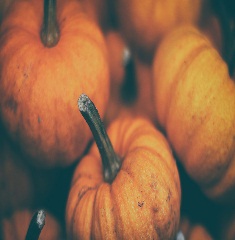 标题
点击输入简要文字内容，概括精炼言简意赅的说明分项内容
标题
点击输入简要文字内容，概括精炼言简意赅的说明分项内容
标题
点击输入简要文字内容，概括精炼言简意赅的说明分项内容
点击添加小标题
LOGO
点击输入简要文字内容，概括精炼言简意赅的说明分项内容。点击输入简要文字内容，概括精炼言简意赅的说明分项内容。
添加标题
添加标题
顶部“开始”面板中可以对字体、字号、
1
添加小标题
顶部“开始”面板中可以对字体、字号
添加标题
2
点击输入简要文字内容，概括精炼言简意赅的说明分项内容。
顶部“开始”面板中可以对字体、字号.
3
04
Part FOUR
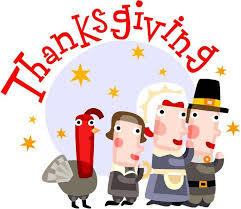 请输入你的标题
点击添加小标题
LOGO






01
02
03
04
05
06
请替换文字内容
请替换文字内容
请替换文字内容
请替换文字内容
请替换文字内容
请替换文字内容
请替换文字内容
点击输入简要文字内容，概括精炼言简意赅的说明分项内容。点击输入简要文字内容，概括精炼言简意赅的说明分项内容。点击输入简要文字内容，概括精炼言简意赅的说明分项内容。点击输入简要文字内容，概括精炼言简意赅的说明分项内容。点击输入简要文字内容，概括精炼言简意赅的说明分项内容。
点击添加小标题
LOGO
替换文字内容
替换文字内容
替换文字内容
替换文字内容
替换文字内容
替换文字内容
替换文字内容
替换文字内容
替换文字内容
替换文字内容
点击添加小标题
LOGO
输入内容
输入内容
输入内容
输入内容
添加标题
添加标题
添加标题
添加标题
在此录入上述图表的描述说明，在此录入上述图表的描述说明，在此录入上述图表的描述说明。
在此录入上述图表的描述说明，在此录入上述图表的描述说明，在此录入上述图表的描述说明。
在此录入上述图表的描述说明，在此录入上述图表的描述说明，在此录入上述图表的描述说明。
在此录入上述图表的描述说明，在此录入上述图表的描述说明，在此录入上述图表的描述说明。
在此录入本图表的综合描述说明，在此录入本图表的综合描述说明，在此录入本图表的综合描述说明，在此录入本图表的综合描述说明。在此录入本图表的综合描述说明，在此录入本图表的综合描述说明，在此录入上述图表的综合描述说明，在此录入上述图表的综合描述说明，在此录入上述图表的综合描述说明。
202X
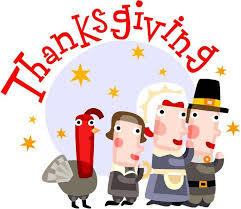 感恩节习俗
Chinese  companies  will no longer remain in the hard stage and they are also promoting a culture Chinese  companies  will no longer remain 
in the hard stage and they are also promoting a culture
请添加小标请添加小标
请添加小标请添加小标